Fyziologie živočichů (a člověka)
Bi2BP_FYZP,    Bi2BP_FYZL
III. ročník   1/0/2 Zk, z (SP nebo AV)
	Zk – písemná, 30 ot. s i bez výběru, 
	různý výsledný počet bodů – min. 60%

        doc.RNDr. B. Rychnovský, CSc.
		     doc.RNDr. Žákovská, Ph.D.
Homeostáza
Úvod:
všechny organismy- společný základ (obdobné látkové složení, podobný průběh zákl. životních pochodů)

Složení: základní prvky: COHN, základní látky: cukry, lipidy, bílkoviny – zdroj E
Vývoj organismů: jednoduché formy v mořském prostředí (stálé fyz. chem. vlastnosti, rozpouštěcí schopnost, t), výhody: stálá t, živný roztok, odpady
Vývoj buněčné plasmatické membrány- výběr látek- vlastní životní prostředí.
Další vývoj – více buněk – větší složitosti, koordinace, specializace

Vícebuněční: stálé vnitřní (intracel.)prostředí, vnější (extracel.)prostředí
S vyšší fylogenezí- posun ve prospěch intracel. Tekutiny, vzrůst tělesných rozměrů – delší dráha k vnitřním orgánům (difuzní pochody pomalé). Vývoj specializovaných orgánů
Činnost zabezpečována odlišnými biochemickými vlastnostmi buněk orgánů za účelem homeostázy – zajištění stálého vnitřního prostředí organismu
Jednobuněční - regulační pochody uvnitř buňky
Mnohobuněční – regulační mechanismy, možnost přenosu informací (hormony, nervy imunita)

Základní vlastnost živé hmoty – potřeba energie
Energetika živočichů
Získávání: tvorba a využití stávající organické hmoty: podobná u jedno- i mnohobuněčných org.
enzymatický rozklad organických látek 
anaerobní i aerobní odbourávání látek 
3. systém odbourávání a uchování energie formou energeticky bohatých vazeb nukleotidů
Homeostáza organismu

Všechny životní děje – neustálá přeměna energie
Dvoustupňová cesta (katabolismus x anabolismus): 
	a) energie z živin,  transport glukózy  převod do→ ATP jen v buňkách (neprojde membránou)
	b) štěpení ATP → uvolnění energie (vlastní metabolismus)
V těle i jiné formy E, mimo tělo jen t
Odpad: ztrátové teplo (využito jen 25% substrátu)
Různé přeměny E:
Různé přeměny E:
Chemická - glykogen, tuky v zásobách, sekrety (mléko, exkrety) rozklad na ATP
Mechanická (améboidní pohyb, ičinkatý, řasinkový, svalová práce)
Osmotická - spojená s aktivním transportem
Elektrická – při propustnosti membrán, šíření vzruchu, orientace, lov
Světelná – u světélkujících org.
Výsledek všech přeměn – teplo
Řízení látkové přeměny- nelze samovolně spalovat jakékoliv mn. živin – vyčerpání, zvýšení t
Řízení látkové přeměny – primitivnější: teplota prostředí – poikilotermové (exotermové)
pokročilejší: neurohumorálně – homoiotermové (endotermové) – 					využití ztrátového tepla s energetickými vklady navíc
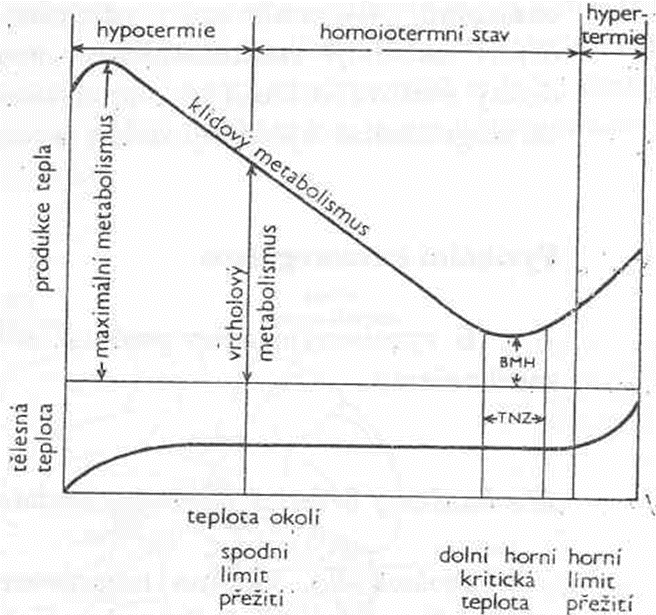 Klidový stav – určitá potřeba energie 
1. V buňkách na udržení stálého iontového složení, resyntéza opotřebovaných bílkovin
2. V orgánech (stahy srdce, dýchací pohyby atd, rozdíly mezi orgány) největší podíl na celkovém metabolismu, čl. 32% metabolismu na jednotku hmotnosti (rysa 64, pes 37)
Bazální metabolismus (klid, termoneutrální zóna, postabsorpční stav) Standardní  m. (homoiotermové)
Velikost BM (BMR): muži 7200 kJ	ženy 6500 kJ (ideál) – individuální rozdílnost – vzorce (vlivy věku, tělesné stavby, stupněm aktivity, stravováním aj.). BMI body mas index
Relativní BM je nepřímo úměrný hmotnosti (velikosti povrchu)
Klidový standardní metabolismus (poikilotermové)
– nižší velikost met. na jednotku hmotnosti, zvýš. t o 10ºC–zvýš. metabolismu 2-3x
Zvýšení tepelné produkce homoiotermů: 
málo setrvávají v klidu (spánek)
 práce (až 20-krát vyšší – trénovaní jedinci)
- při snížené teplotě okolí až 4krát více (metabolický kvocient 3 – 6)
 požití bílkovin – zvýšení metabolismu až o 30 %  
(teplotvorný /specificko-dynamický/ účinek potravy, sacharidy a tuky pouze 5 – 10 %)
 horečka – zvýšení teploty o 1 oC – o 14 % vyšší produkce  tepla
 gravidita a laktace – 30 %
Intenzivní sval. práce 
bez dodání dostatečného mn. O2 – práce svalů v anaerobním prostředí- glykolýza (využití jen sacharidů), neúplné štěpení glc na kys. mléčnou. 
Konec sval práce- zotavovací fáze- vyšší spotřeba O2 ( od oxidace kys. mléčné po resyntézu glykogenu)
Dočasní anaerobionti- vodní bahenní nižší živočichové
Trvalí a.- parazitičtí červi (tvorba dalších kyselin, CO2 atd)

Pronikavé snížení velikosti metabolismu (dormance)
	Diapauza fyziologická ¼,1/10				Hibernace pravá nepravá 1/100
	Kviescence- při změně okolních podm. 				Estivace - poušť
Stálost vnitř. prostředí
Extra (15l) a intracelulární (30l) prostředí člověka
Tkáňový mok (12l), plasma (3l), buněčné membrány oddělují – nejednotnost složení
Složení: intracel. – bez Na+,Cl¯, nadbytek K, Ca, Mg, bílkovin, fosfátů, 
Extracel. Nadbytek Na, Cl
Výměna mezi nimi pasivními, aktivními mechanismy
Pasivní transport – bez E, difuzí, oba směry
a) tlakový, b) elektrochemický (koncentrační, elektrostatický, pH) c) teplotní
Aktivní transport i proti konc. spádu za účasti přenašeče (bílkovina enzymatického charakteru, E)
Pinocytóza – váček pro velké molekuly, vchlípení membrány
Výživa
Heterotrofie - nejsou schopny samy vytvářet organické látky z anorganických, metatrofie
Monofágové- jediný druh potravy, oligofágie, polyfagie
Herbivorové, carnivorové, omnivorové
Příjem sacharidy (55%), bílkoviny (15%), lipidy (30%) živočich nedovede využít všechnu potravu- balastní látky, nedokáže zpracovat – výkaly. Rozdíly ve využití (celulóza, vosky skleroproteiny)
Využitelnost cukrů (98%), lipidů (98%), bílkovin (92%)
Zastupování živin – princip izodynamie živin- nelze zcela nahradit
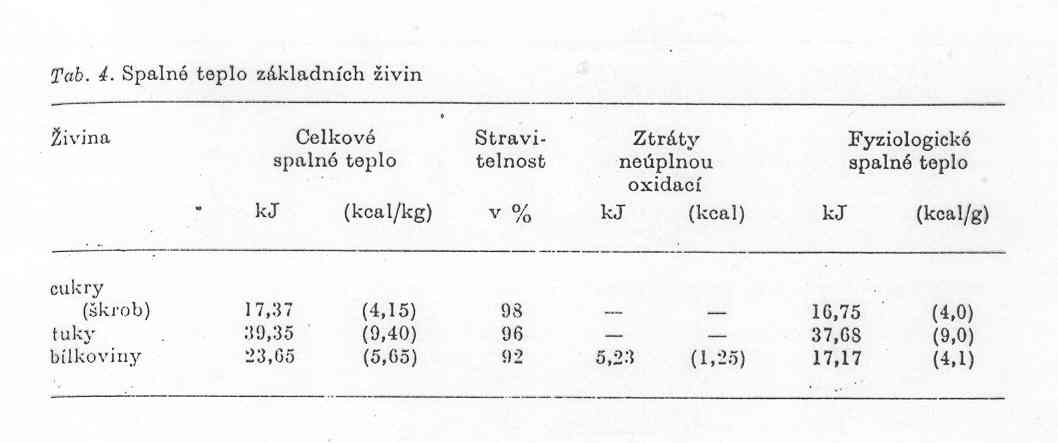 Dělení živočichů podle typu přijímané potravy (B + T +C)
(všežravci: 15 + 30 + 55 % = 100 + 100 + 180 g)
Masožravci, býložravci – zvláštnosti)

Využitelnost živin
Princip izodynamie živin (vzájemné zastupování živin) –Minimální mn. a typy potravin: 10% cukrů – při nedostatku - poruchy intermediárního metabolismu,

– esenciální MK (kys. arachidonová, linolová, linolenová)
(20 – 30 mg pro krysu, pro člověka 3 – 5 g)
– esenciální aminokyseliny (6 – 12 g) – arginin, izoleucin, leucin, lyzin, metionin, treonin, tryptofan, tyrozin, valin
Bílkoviny
Savčí se neukládají jako zásobu. Doplnění a nahrazení rozpadlých při životních pochodech (srst, odírání poikožky, sliznice, vyměšování N exkrementů)
Látková bilance – jaké množství určité živiny je přijato z potravy do těla, přeměněno, vyloučeno (sledování změn v přeměně N – 16 % hmotnosti bílkovin). 
Bílkovinné optimum – 1 g bílkovin na 1 kg hmotnosti (< 1/3 živočišných)
Bílkovinné bilanční minimum – 20 – 30 g denně pro Evropany, dusíková rovnováha
Hodnotnější živočišné -  (stravitelnost 85-98%), rostlinné (80%)
Biologická hodnota bílkovin – tím větší, čím méně je potřebné k naplnění bil. minima. Bílkovinná malnutrice (nedostatečnost)
Potřeba aminokyselin: - syntéza peptidů a bílkovin v těle
			- možný zdroj energie
Zastoupení bílkovin v těle: do 20 % hmotnosti
Zastoupení sacharidů v těle: do 1 % hmotnosti (glykogenová rezerva asi 300 g,	glykémie – normální koncentrace glukózy v krvi:  1 g na 1 l krve)
Zastoupení lipidů: 13 % hmotnosti těla
Mastné kyseliny a imunitní systém
Mastné kyseliny dělíme na tři základní kategorie:
·         nasycené mastné kyseliny (NMK neboli angl. SFA)
·         mononenasycené mastné kyseliny (MNMK neboli angl. MUFA)
·         polynenasycené mastné kyseliny (PNMK neboli angl. PUFA)
Nenasycené dle místa dvojné vazby:
1. omega – 9 (neesenciální, vycházení z kyseliny olejové) a 2. esenciální omega –3, 6 
esenciální omega – 6 (jsou odvozené od linolové kyseliny, zahrnují kyselinu arachidonovou) 
Omega-3 nenasycené mastné kyseliny (odvozené od linolenové kyseliny a zahrnuje aktivní eikosapentaenovou kyselinu EPA). 
Většina přírodních nenasycených mastných kyselin se vyskytuje v konfiguraci cis. Trans izomery (transmastné kyseliny nebo TRANS) se vyskytují hlavně ve ztužených tucích a ve velmi malém množství v tuku přežvýkavců. 
Cis-mononenasycené kyseliny zrychlují odbouráváni lipoproteinů, 
snižují tak hladinu cholesterolu v krvi a regulují (LDL a HDL). 
Naproti tomu transmastné kyseliny prokazatelně hladinu cholesterolu zvyšují a zvyšují tak riziko aterosklerózy.
Esenciální (polynenasycené) mastné kyseliny jsou důležité pro růst, rozmnožování, funkci mozku, očí
Jsou podstatnou součástí buněčných membrán, které jsou nezbytné pro růst, vývoj a funkce imunitních buněk. 
Umožňují systézu látek s imunitními vlastnostmi eikosanoidů (leukotrieny a prostaglandiny, tromoxany), ovlivňují genové regulace a jsou vnitrobuněčné signalizační molekuly
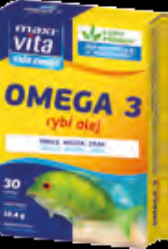 V oblasti doplňků stravy se nejčastěji setkáváme 
s nenasycenými mastnými kyselinami
známými pod označením omega 3.
Vitamíny – látky, které si organismus nedovede syntetizovat. Malá množství. Součást enzymů, provitamíny.

Rozpustné v tucích (A D E K F), ve vodě (B C PP H)
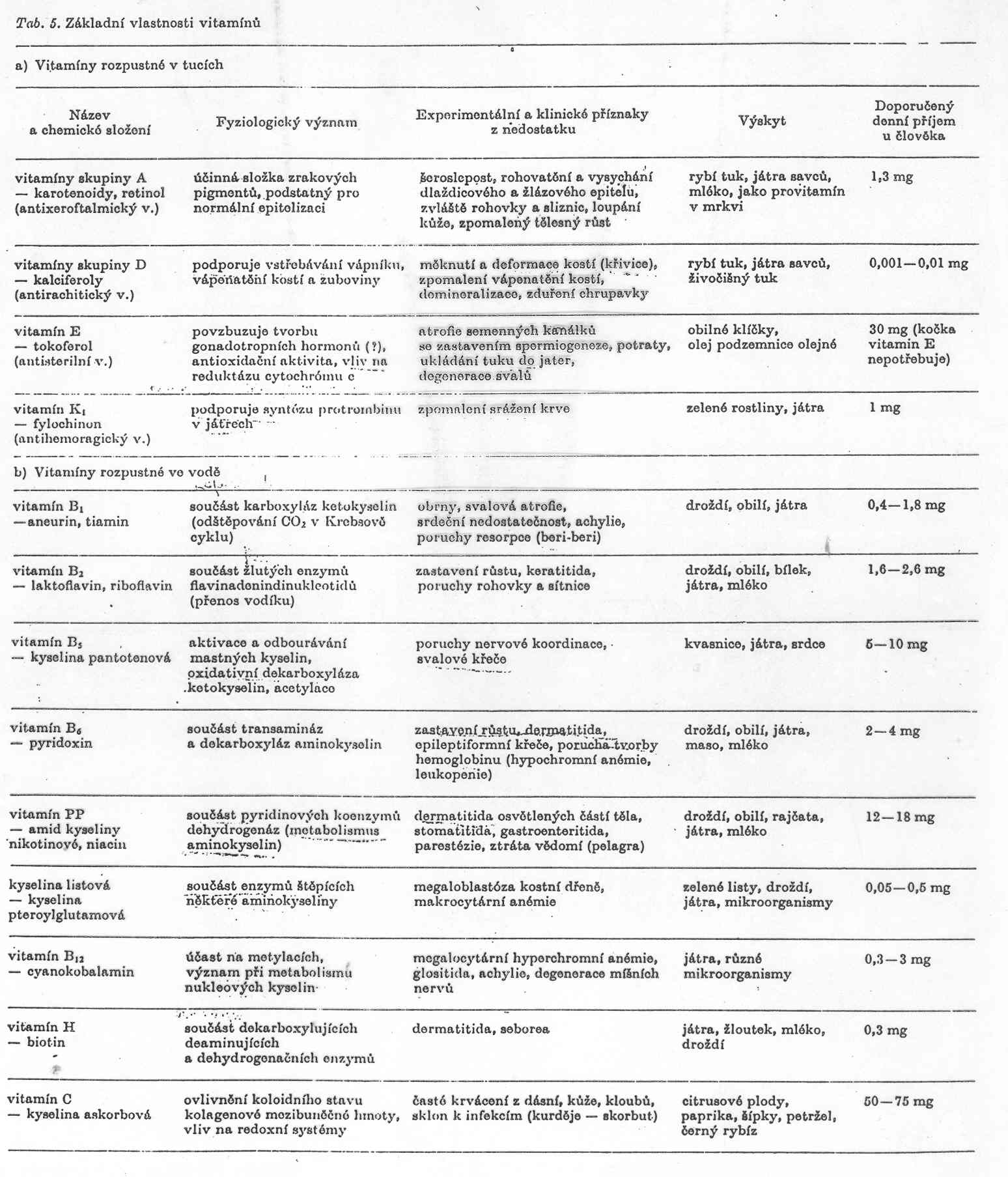 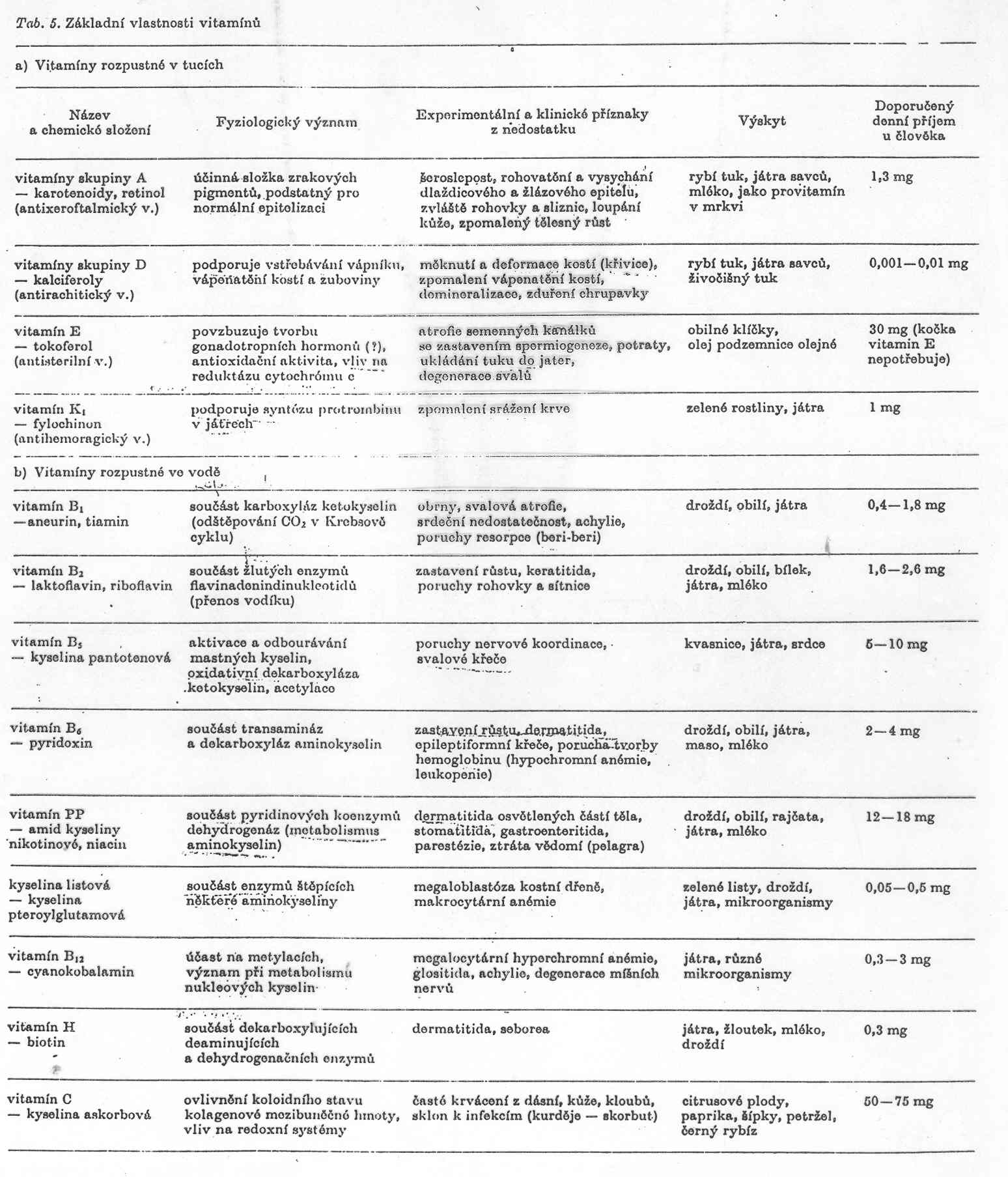 Minerální látky
Makroelementy – Ca P Na K
Mikroelementy (stopové) – I Co Fe Cu Mn Zn

Změny v potřebě živin během života (růst, těhotenství a kojení), práce, podnebí
Racionální výživa (versus „zdravá v.“ – subjektivní)
Shrnutí: Cukry Lipidy Bílkoviny Vitaminy
Voda, minerální látky (včetně stopových)
Vláknina (nestravitelné zbytky)

Výživa s rozumem – člověk všežravec. 
Nebezpečí (skryté) reklamy, nabídkou, přístupem (slevy), složení.
Rizika potlačování fyziologických mechanismů (proces trávení versus výkonnost), pocit nasycení, volumostatický efekt potravy – čokoláda versus zelenina).
Poruchy příjmu potravy (anorexie, bulimie, ortorexie – posedlost zdravou výživou)